স্বাগতম
পরিচিতি
‡gv t AvjgMxi ‡nv‡mb 
mnKvwi wkÿK (weÁvb) 
ivwgRv evwjKv D”P we`¨vjq
KvbvBNvU,wm‡jU|
‡gvev t 01786935252
শ্রেণিঃ ৮ম
বিষয়ঃ সাধারণ গণিত
অধ্যায়ঃপ্রথম (প্যার্টাণ) 
সময়ঃ৪৫ মিনিট 
তারিখঃ১১/০8/১9ইং
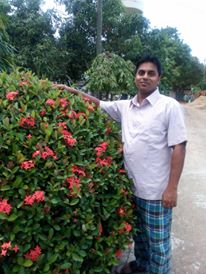 কাঠি দিয়ে তৈরী  কয়েকটি চিত্র লক্ষ্য  কর ।
১ম
২য়
৩য়
নিচের সংখ্যা গুলো লক্ষ্য কর  ।

(ক) ১,৩,৫,৭,৯,…………….

(খ) ৫,১০,১৫,২০,২৫, ………..
পাঠের শিরোনামঃ
 প্যাটার্ণ
শিখনফল
১।প্যাটার্ন কী তা বলতে পারবে।
২।বিভিন্ন প্রকার প্যাটার্ন সম্পকে বলতে পারবে।
৩।প্যাটার্নকে চলকের মাধ্যমে বীজগণিতীয় রাশিতে প্রকাশ করতে পারবে।
একক কাজ
নিচের সাংখ্যিক প্যাটার্নের পাশা পাশি দুইটিপদের পার্থক্য বের কর 
(ক) ৮,১৬,২৪,৩২,৪০,
(খ) ৬,১২,১৮,২৪,৩০,
(গ) ৭,১২,১৭,২২,২৭,
(ঘ) ৪,৮,১২,১৬,২০,
ঊত্তরঃ (ক)  ৮,(খ) ৬,(গ) ৫,(ঘ) ৪
নিচের জ্যামিতিক চিত্র গুলো কাঠি দিয়ে তৈরি করা হলো।
১ম
২য়
৩য়
৪র্থ
দলীয় কাজ
1।কাঠি দিয়ে পরবর্তী চিত্রটি তৈরি কর এবং তা ব্যাখ্যা কর। 
২।১১,৮,৫,২,-১,…….এর পরবর্তী তিনটি সংখ্যা বের কর।
মূল্যায়ন
(ক) ১,৩,৫,৭,৯,….এর পরবর্তী দুইটি সংখ্যা নির্ণয় কর। 
(খ) ৪,৮,১২,১৬,…এর পরবর্তী চারটি সংখ্যা নির্ণয় কর।
বাড়ির কাজ
১ম
২য়
৩য়
৪র্থ
ঊপরের জ্যামিতিক চিত্র অনুযায়ী ৫০তম প্যাটার্ণ তৈরিতে কত গুলো কাঠির প্রয়োজন? তা বীজ গণিতীয়
রাশির সাহায্যে দেখাও।
ধন্যবাদ
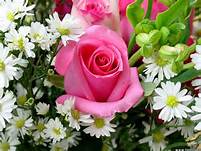